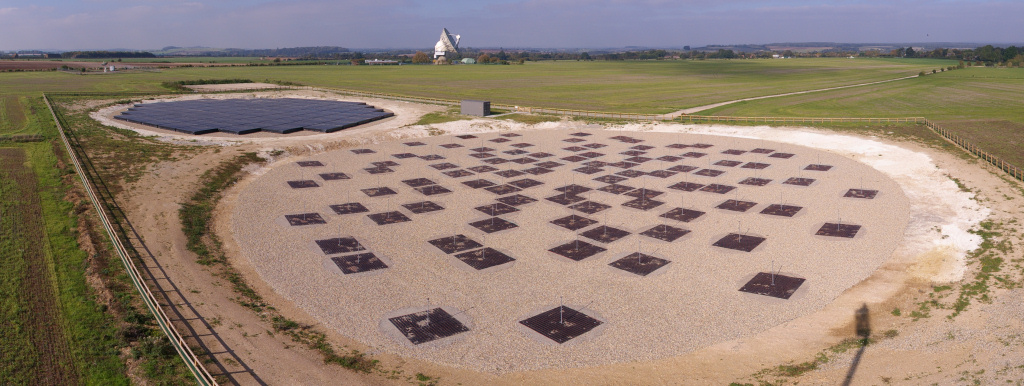 LOFAR - LOw Frequency ARray
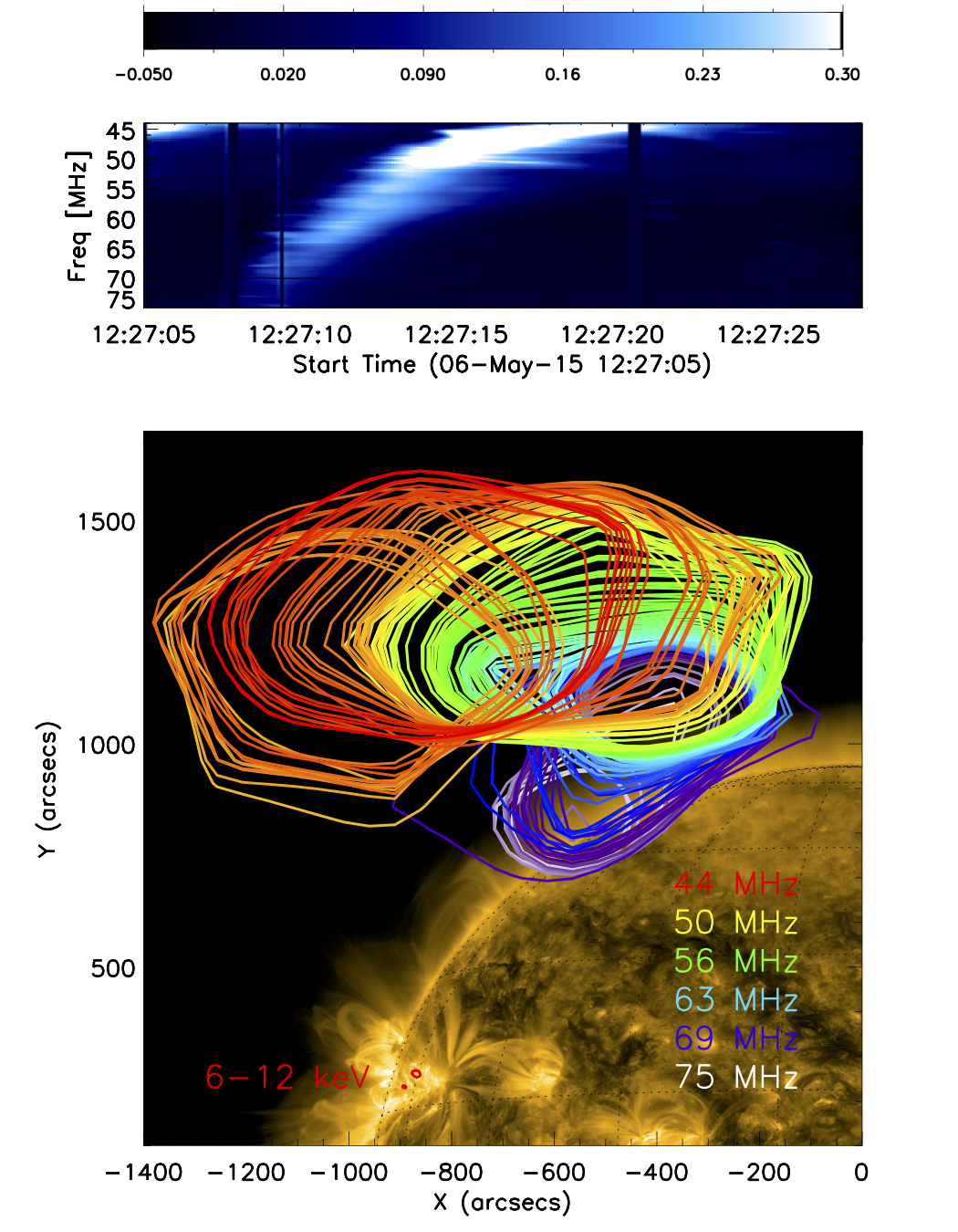 Van Haarlem et al 2014
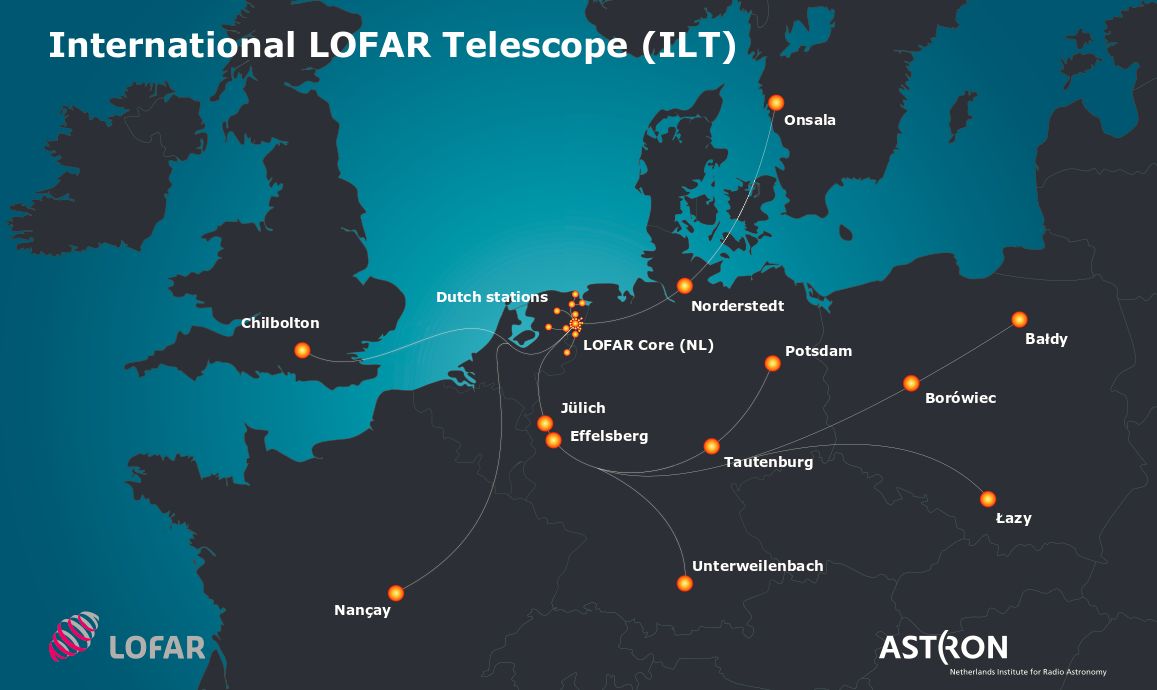 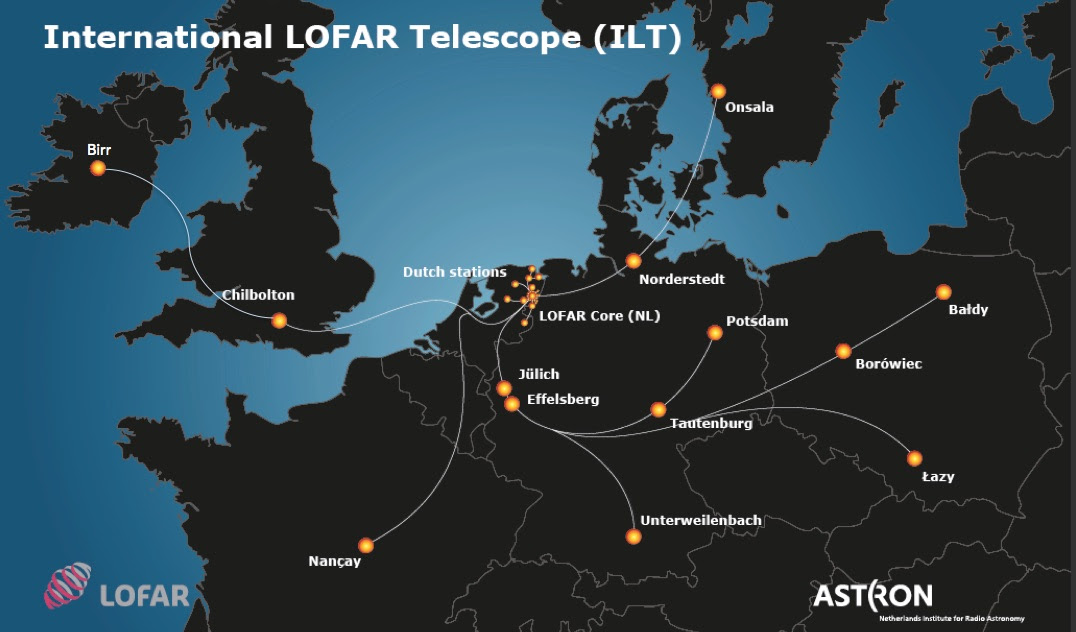 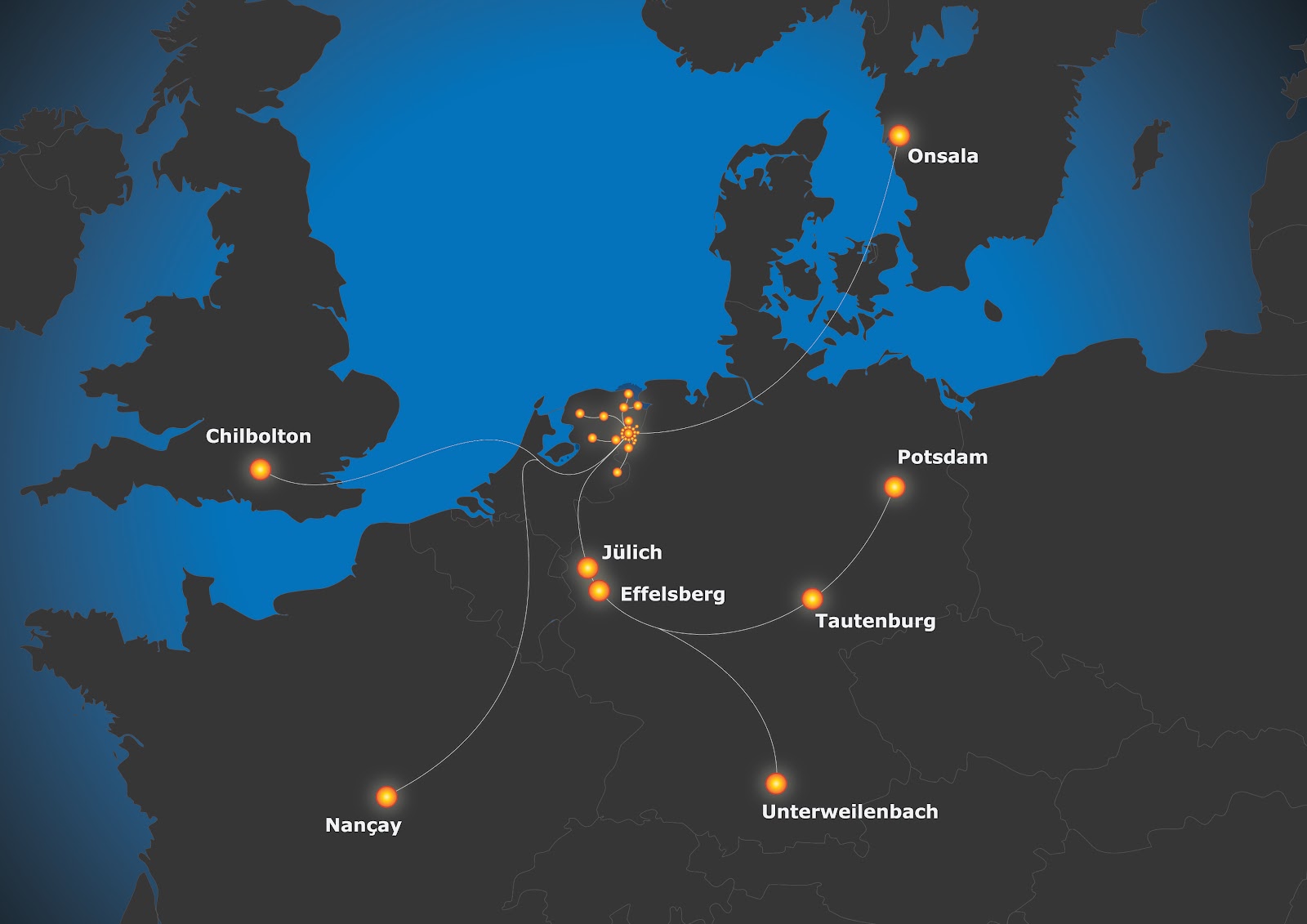 LOFAR is an array of radio antennas distributed across northern Europe, based in the Netherlands.
I-LOFAR
Station rollout in may – Full operation late Autumn
Can use LOFAR array or local UK Chilbolton Station
6 monthly bid for LOFAR time; next one 8th March 2017
Interested?  Contact me (Hamish Reid), Eduard Kontar, Gottfried Mann
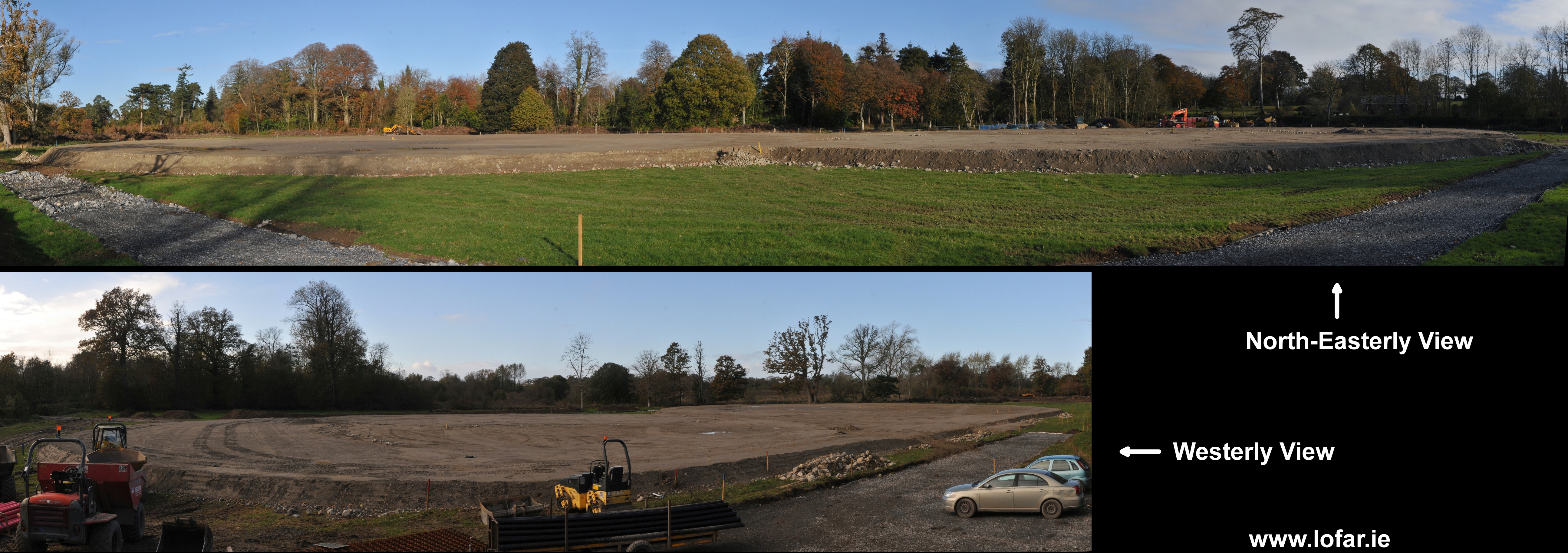 LOFAR 2.0 is being proposed
Space Weather has been identified as a major science driver.
Monitor space weather IN PARALLEL with regular operations.
Upgrade will be modular over several years.